Spotlight 3
Module 3
            Now we know!
Скорова Надежда Константиновна
Учитель английского языка
ГБОУ СОШ 420
Москва 2012
3.12.12   Now I know !
Теперь я знаю!
Сегодня на уроке:
-  проверяем домашнее задание
готовимся к контрольной работе
учимся работать с грамматической таблицей
-  знакомимся с домашним заданием
Скорова Надежда Константиновна учитель английского языка ГБОУ СОШ 420
03.12.2012
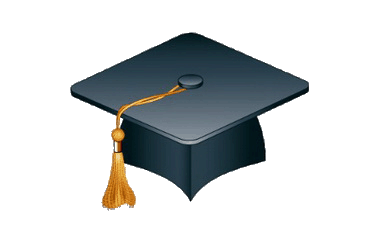 (54-55) Now I know!
03.12.2012
Скорова Надежда Константиновна учитель английского языка ГБОУ СОШ 420
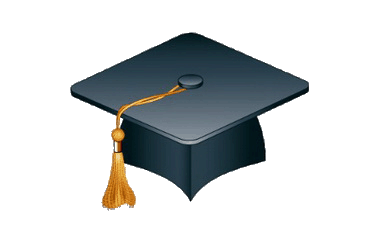 03.12.2012
Скорова Надежда Константиновна учитель английского языка ГБОУ СОШ 420
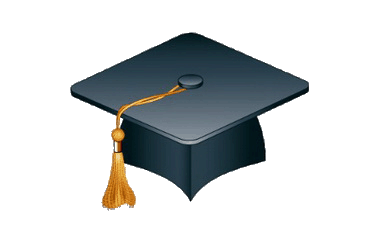 Подбери рисунок к каждому слову,
 напиши нужную букву:

1…,  2…,  3…,  4…,  5…,  6…, 7…, 8…, 9…,  10… .

      
 Выбери предложение, в котором нет
 ошибки, напиши букву: А или В
                      
1….,  2….,  3….,  4…. .
1
2
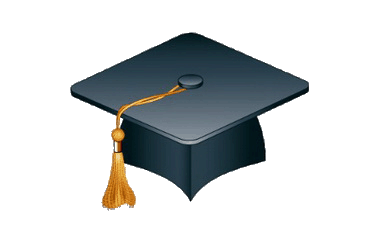 Выбери нужное местоимение
                              
                              1……………                   
                              2……………
                              3……………
                              4……………
                              5……………
3
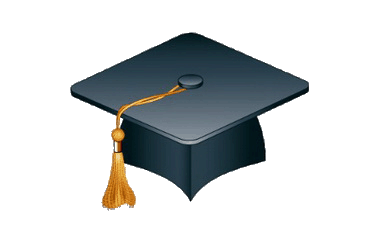 Допиши ответы B на вопросы:
            ...,  I do. Yum! /..., I don’t. Yuk!
                    
                     1) Yes, ....  ......... . ..........!
                     2)  No, ....  ......... . ..........! 
                     3)  No, ....  ......... . ..........!
                     4)  Yes, .... ......... . ...........!
4
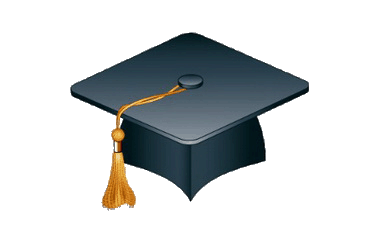 Прочитай предложения, напиши
            имена тех, кто любит эту еду: 
                                1………….
                                2………….
                                3………….
                                4………….
                                5………….
5
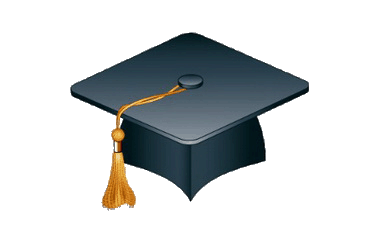 Let’s check up!
        Давай проверим!
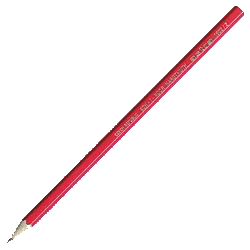 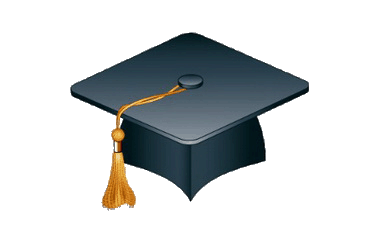 Подбери рисунок к каждому слову, 
         напиши нужную букву:

1…,  2…,  3…,  4…,  5…,  6…, 7…, 8…, 9…,  10… .

        Выбери предложение, в котором нет
         ошибки, напиши букву А или В
        
                      1….,  2….,  3….,  4…. .
1
g
c
a
k
e
d
i
h
f
b
2
B
B
A
B
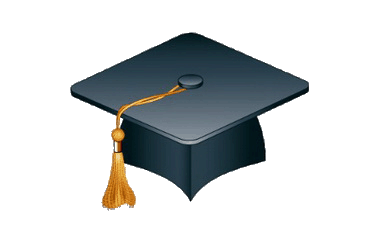 3
Выбери нужное местоимение
                              
                              1……………                   
                              2……………
                              3………
                              4……………
                              5……………
any
any
some
any
some
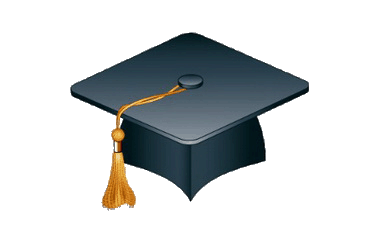 Допиши ответы на вопросы:
                ...,  I do. Yum! /..., I don’t. Yuk!

                      1) Yes, .... ......... . ...........!
                      2)  No, ....  ......... . ..........! 
                      3)  No, ....  ......... . ..........!
                      4)  Yes, .... ......... . ...........!
4
I     do      Yum
I   don’t   Yuk
I   don’t    Yuk
I    do        Yum
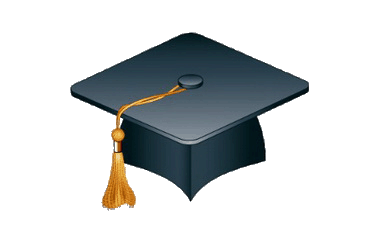 5
Прочитай предложения, 
  напиши имена тех, кто любит эту еду: 
                               1 ………….
                                
                                2 ………….
                                
                                3 ………….
                               
                                4 ………….
                               
                                5………….
Sam
Wendy
Tina
Theo
Simon
Hometask
Учебник: 1-5 (54-55)
Принести Рабочую тетрадь
                     WORKBOOK
References
http://www.pencilshop.ru/images/pencils/round_red_RAL3020.gif  -карандаш
http://cliparthouse.ru/wp-content/uploads/stationery/41-stationery-hat-1.jpg  - шапка магистра
http://farm7.staticflickr.com/6207/6125950990_be20b9d47f_m.jpg - фон
Н.И.Быкова, Д.Дули,  М.Д. Поспелова, В. Эванс Английский язык 3 класс Учебник  Просвещение 2011 г.
Н.И.Быкова, Д.Дули,  М.Д. Поспелова, В. Эванс Английский язык 3 класс  СD  Просвещение 2011 г.
Н.И.Быкова, Д.Дули,  М.Д. Поспелова, В. Эванс Английский в фокусе - 3  
  Книга для учителя  Просвещение 2008г.
03.12.2012
Скорова Надежда Константиновна учитель английского языка ГБОУ СОШ 420